Félagssálfræði jákvæðs byggðabrags: Eru sveitarfélög hluti af sjálfsmynd Íslendinga
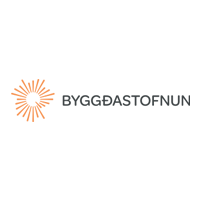 Byggðaráðstefna 2. nóv. 2023
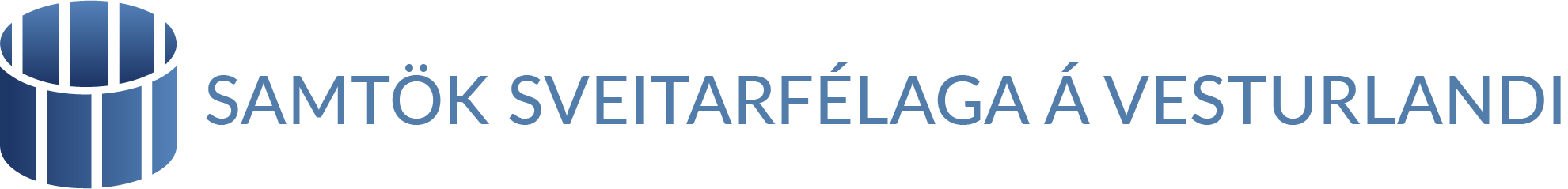 [Speaker Notes: Byrja á smá forsögu.]
Örstutt um mig...
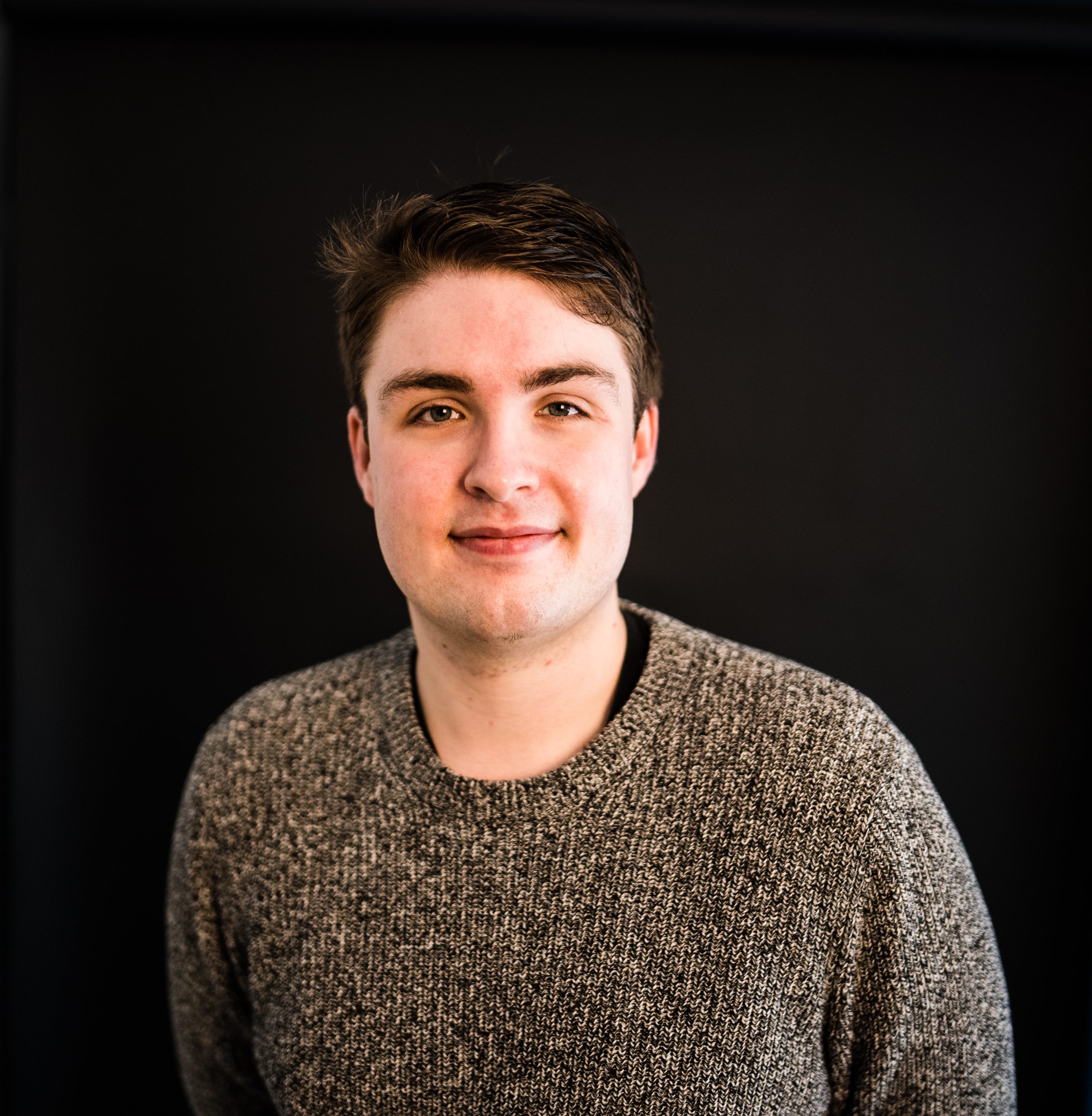 PhD í stjórnmálasálfræði frá University of Kent.
Bakgrunnur í félagssálfræði og tölfræði félagsvísinda.
Hef unnið í rannsóknum í byggða- og sveitarstjórnarmálum við Rannsóknasetur Háskólans á Bifröst síðan í ágúst 2022. 
Eitt aðalviðfangsefnið: Aðdráttarafl sveitarfélaga.
2
Aðdráttarafl sveitarfélaga
Samtök sveitarfélaga á Vesturlandi frumkvöðlar í rannsóknum og hagnýtri vinnu í tengslum við aðdráttarafl – nú í samstarfi við Rannsóknasetur í byggða- og sveitarstjórnarmálum við Háskólann á Bifröst.
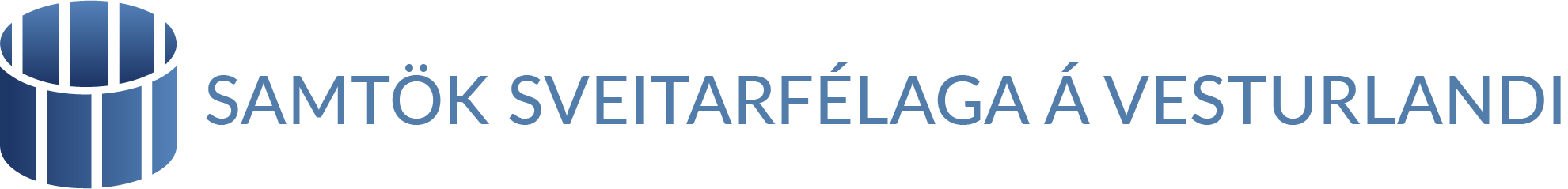 3
Hvað er aðdráttarafl (e. attractiveness)?
Aðdráttarafl er skilgreint sem staðbundnir þættir sem gera svæði að eftirsóttum búsetuvalkostum. 
Aðdráttarafl er gjarnan falið í skynvirði staðar (enska: amenity value), það eru gæði sem auka velferð og ánægju íbúa án þess að beinlínis greitt sé markaðsvirði fyrir. 
Dæmi: Náttúrugæði, ókeypis þjónusta, félagslíf og menning.
4
Aðdráttarafl sveitarfélaga:Verkfærakista
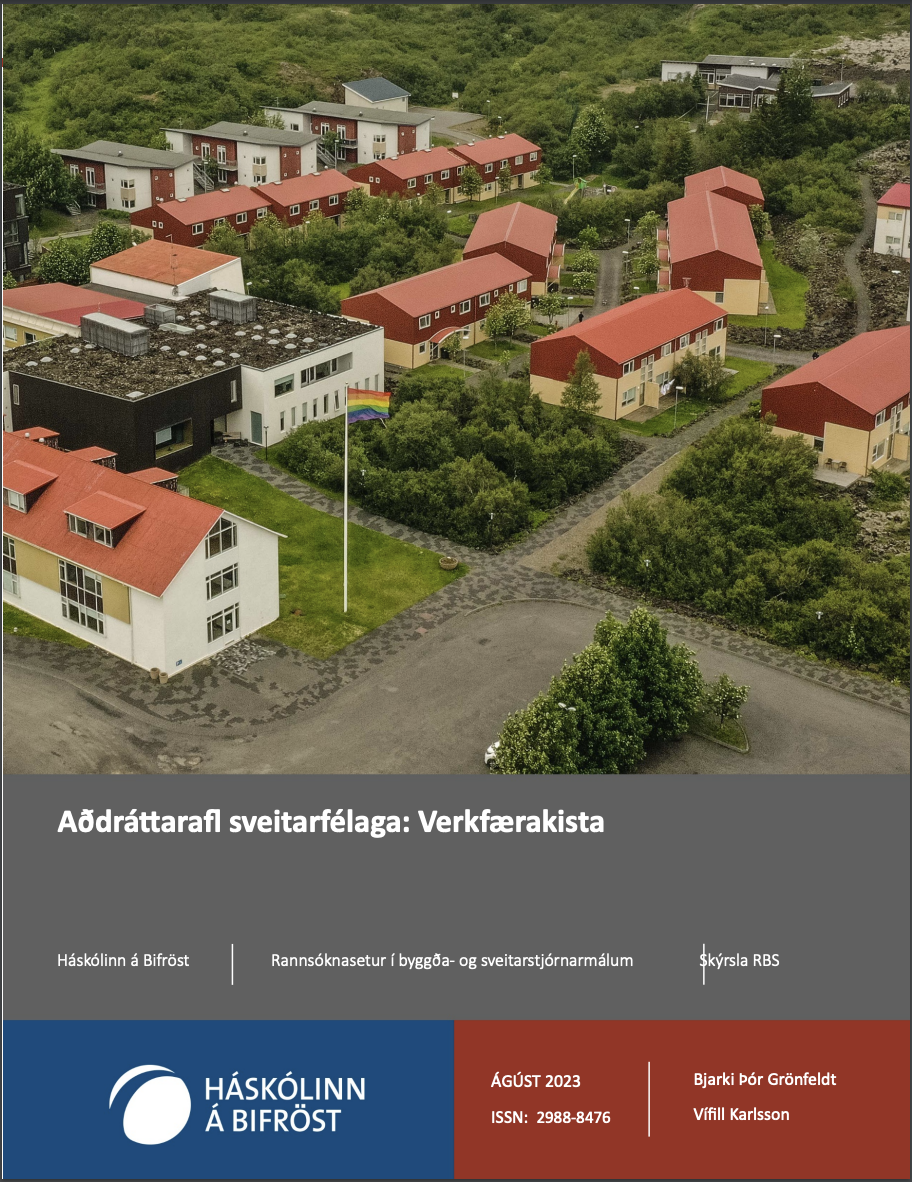 Kom út í ágúst 2023.
Samantekt á íslenskum og erlendum rannsóknum og dæmum frá Norðurlöndum úr skýrslu Nordregio frá 2020.
5
Aðdráttarafl sveitarfélaga:Verkfærakista
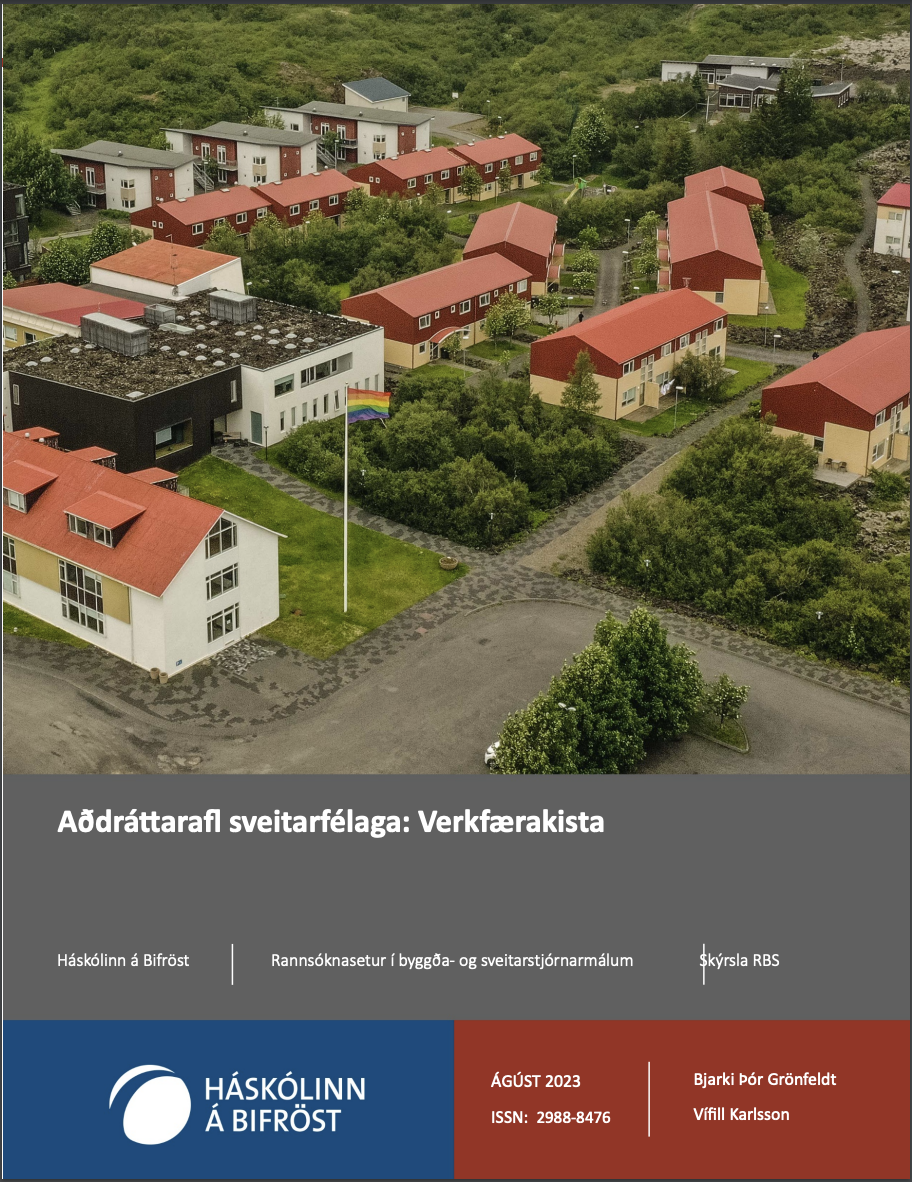 Fjöldi mögulegra aðgerða sem henta ólíkum sveitarfélögum. Dæmi:
Unnið sérstaklega með staðaranda og ytri ímynd í kjölfarið.
Aðgerðir til að laða ungt fólk aftur heim. 
Sóknaráætlanir unnar með og af almenningi. 
Unnið með núverandi styrkleika staða og markaðssetning byggð á þeim. 
Bætt ásýnd.
6
Áhugavert dæmi: Vágur í Færeyjum
Mikillni hnignun snúið við.
Neikvæð umræða: Allar fréttir um fólksfækkun, atvinnuleysi, deilur í samfélaginu og neikvæð sjálfsmynd íbúa. 
Árið 2012 tekin meðvituð ákvörðun um að snúa ferlinu við með því að kalla íbúa að borðinu og fá svör við fjórum spurningum:
Hvert eigum við að stefna í framtíðinni?
Hvaða gildi eru okkur mikilvæg?
Hvernig náum við að byggja staðarandann upp aftur?
Hvernig getum við umbreytt vanmætti yfir í stolt?
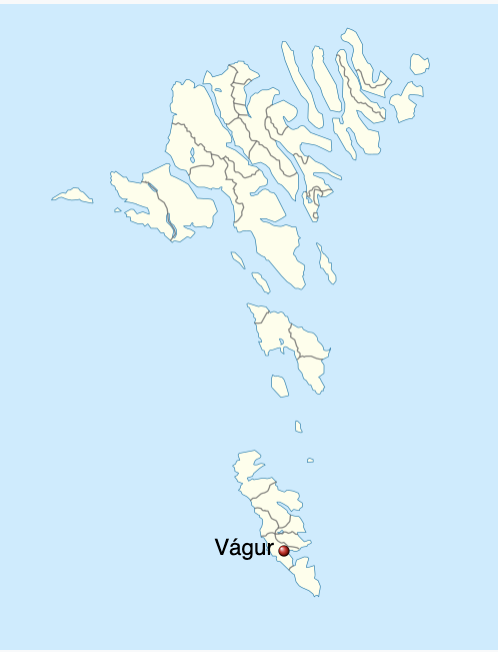 [Speaker Notes: Dæmi um hvernig hægt sé að nota skýrsluna.]
7
Áhugavert dæmi: Vágur í Færeyjum
Hugmyndafræði:
Jákvæð ytri ímynd næst ekki fyrr en náðst hefur jákvæð innri ímynd. 
Byrjað á „litlu“ hlutunum: 
Stórbætt viðhald húsa, íbúar stoltir af snyrtilegri aðkomu.
Sameiginlegar minningar búnar til með minni viðburðum.
Dæmi: Sameiginlegir morgunverðir, hreinsunardagar, brennur.
Í kjölfarið í átak til að bæta ytri ímynd:
Jákvæð fréttatilkynning send út í tvisvar í mánuði. 
Fréttirnar halda áfram að birtast og virðast hafa seitlað í huga hins almenna Færeyings – sem nú hefur jákvæða ímynd af Vági.
Íþróttalýðháskóli settur á laggirnar 2016 sem hefur laðað að ungt fólk og bætt ímyndina enn fremur.
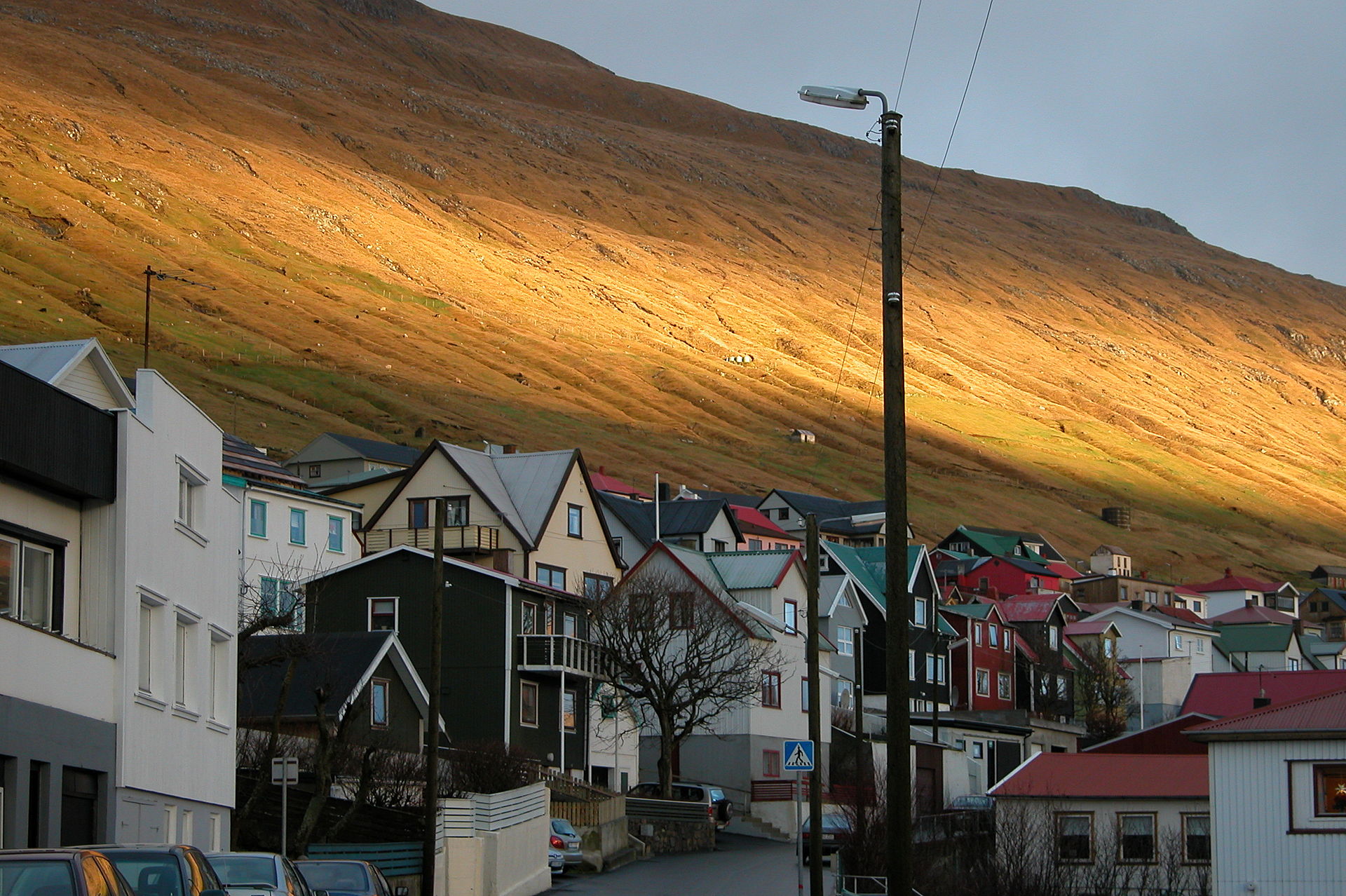 8
Íslenskar rannsóknir
Fámennir og fjarlægir staðir (frá miðju) geta laðað sérstaklega að nýja íbúa sem leggja áherslu á fjölbreytta náttúru og kyrrð.
Fámennir staðir, óháð því hvort þeir voru nálægir eða fjarlægir, höfðu samkeppnisforskot í þáttum sem tengjast umhverfismálum almennt en sérstaklega hvað varðar loftgæði, ásýnd bæja og sveita ásamt almennri umgengni.
Allir fjarlægir staðir, óháð stærð, höfðu samkeppnisforskot hvað varðar gott mannlíf.
[Speaker Notes: Fjölbreytt náttúra, kyrrð og ró, umhverfismál, loftgæði, ásýnd bæja og sveita, almenn umgengni, gott mannlíf og öryggi allt hluti af aðdráttarafli sveitarfélaga. 

Ég hef í mínum rannsóknum einbeitt mér að mannlífs-þættinum.]
9
Samstarf okkar Vífils, sálfræðings og hagfræðings
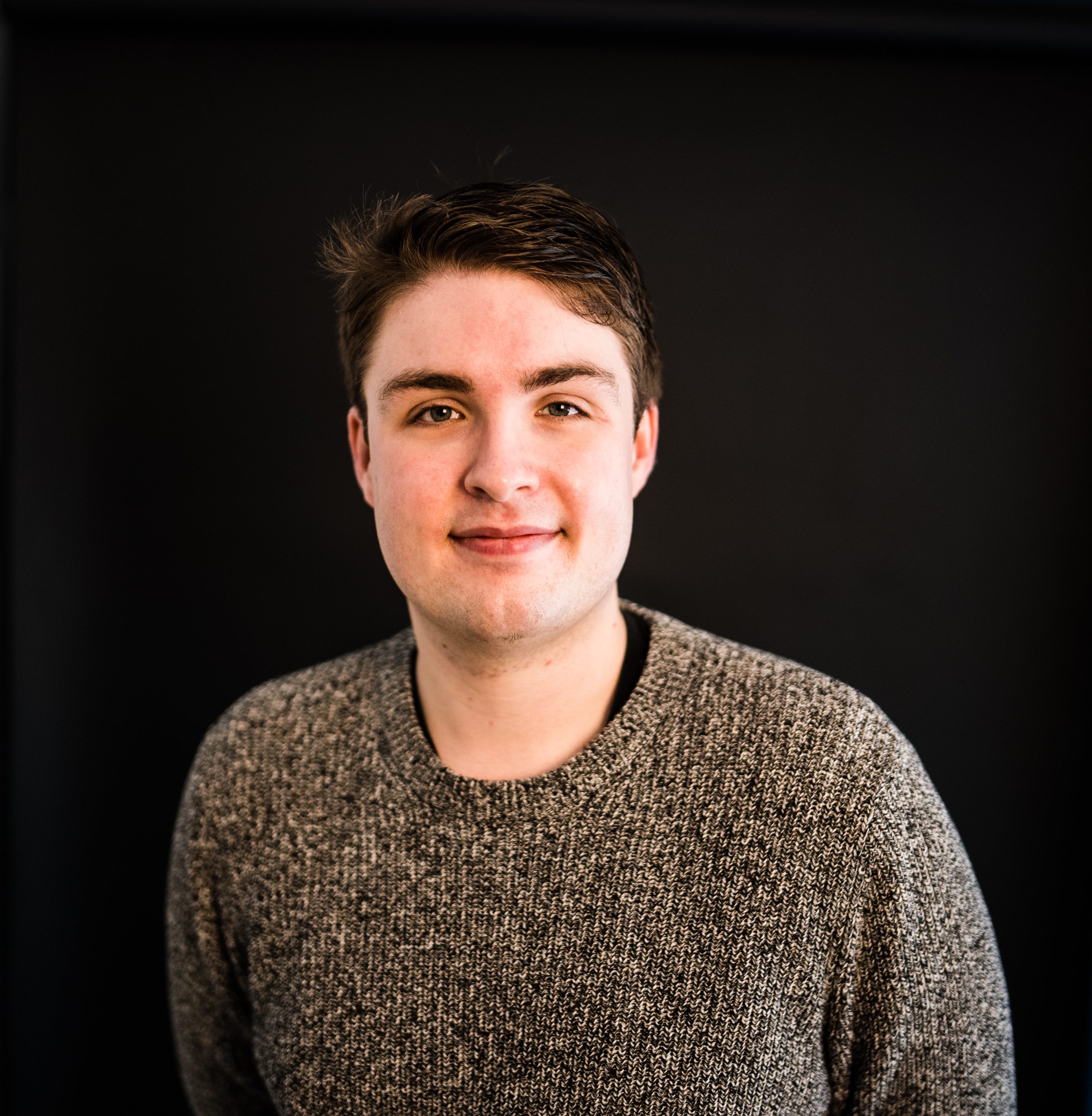 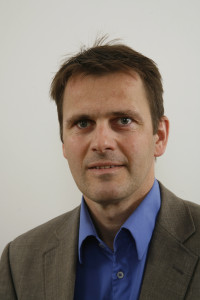 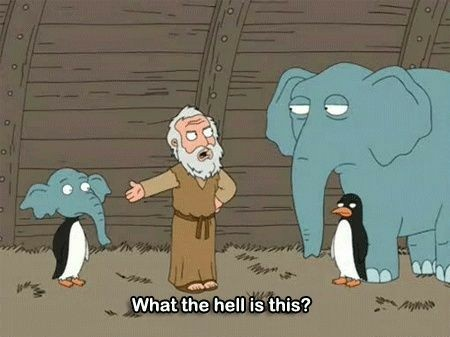 +
=
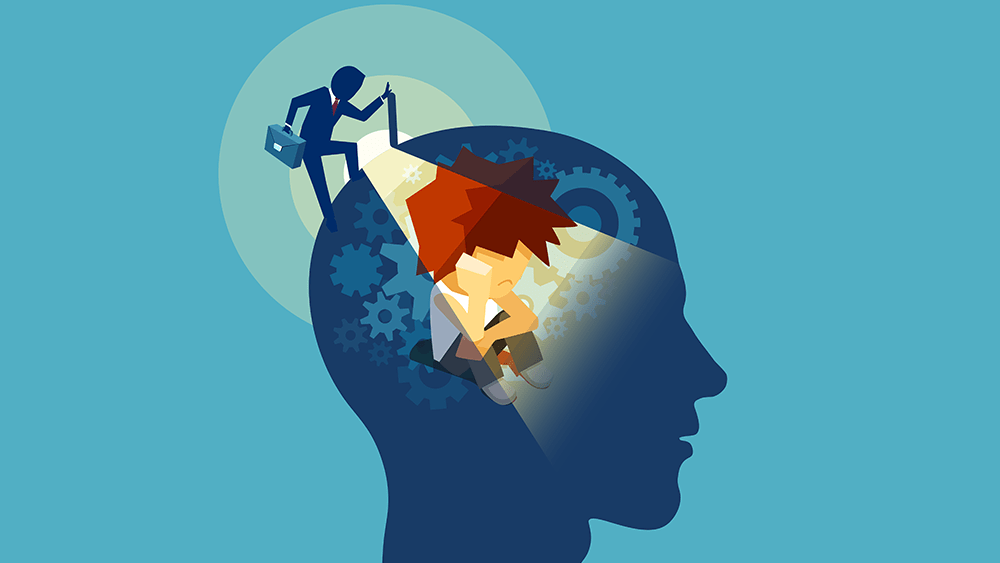 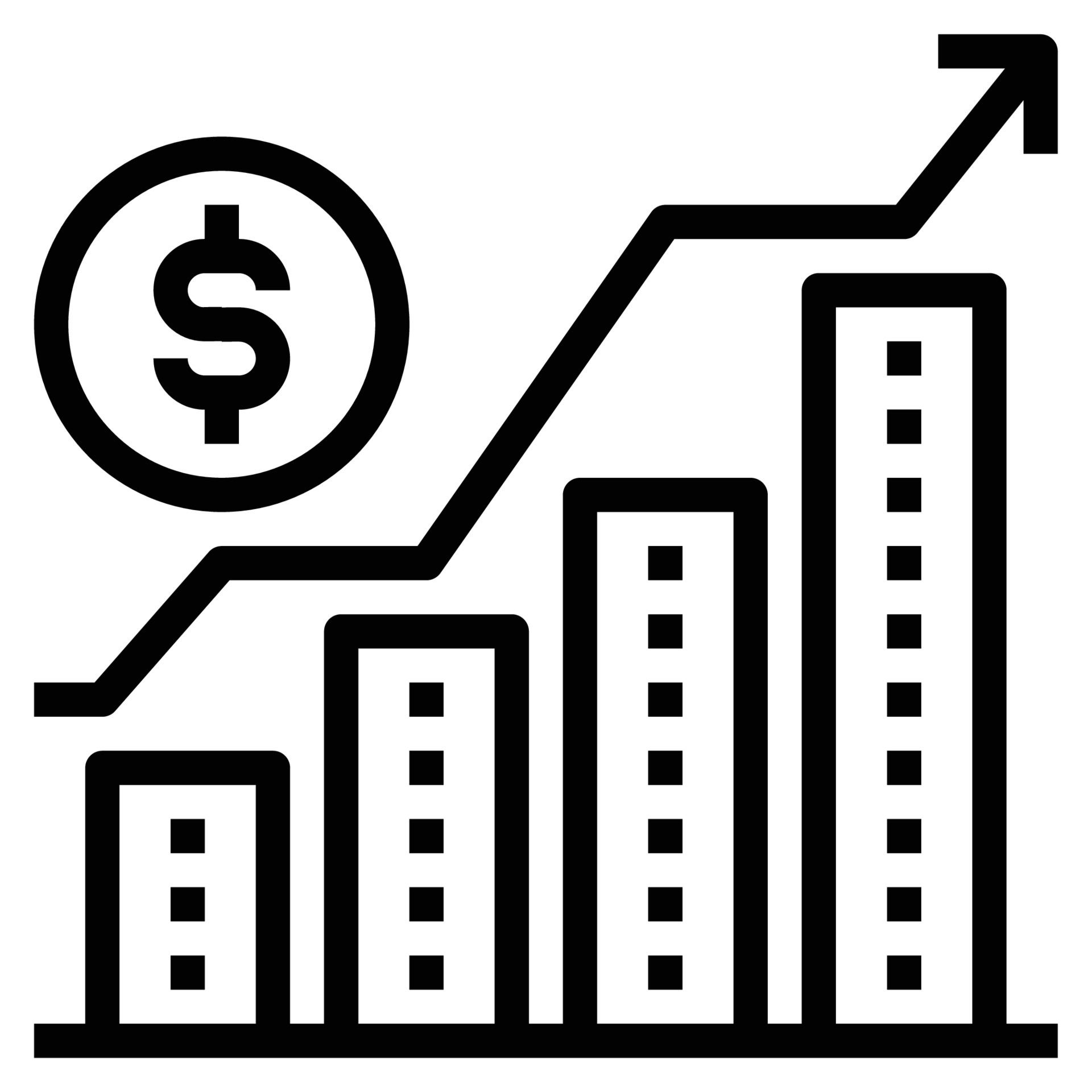 10
ByggðabragurHvernig er hægt að auka jákvæðan byggðabrag með aðferðafræði félags- og samfélagssálfræði?
[Speaker Notes: Stóra verkefnið sem ég vinn að í dag, byggir á fyrri rannsóknum Vífils en með nýstárlegri aðferðafræði.]
11
Byggðabragur
Verkefni styrkt af Byggðarannsóknasjóði, Rannsóknasjóði Háskólans á Bifröst og unnið í samvinnu við Dalabyggð og SSV í gegnum sóknarverkefnið „Dalabyggð í sókn“.
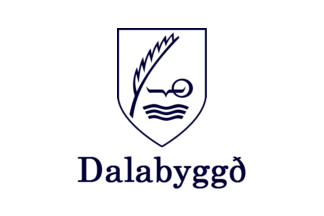 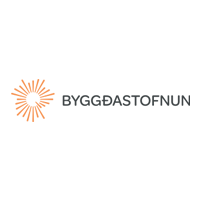 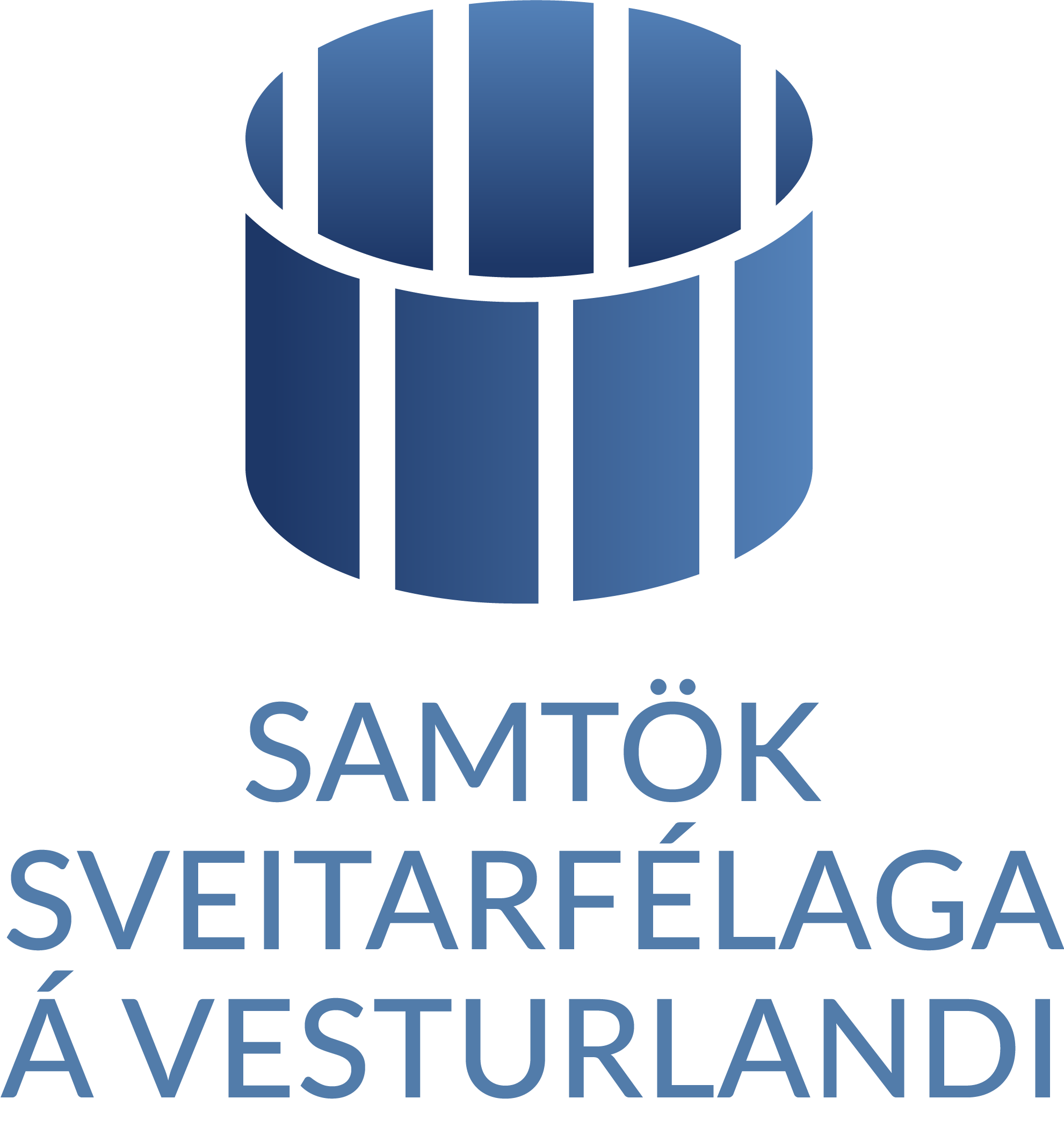 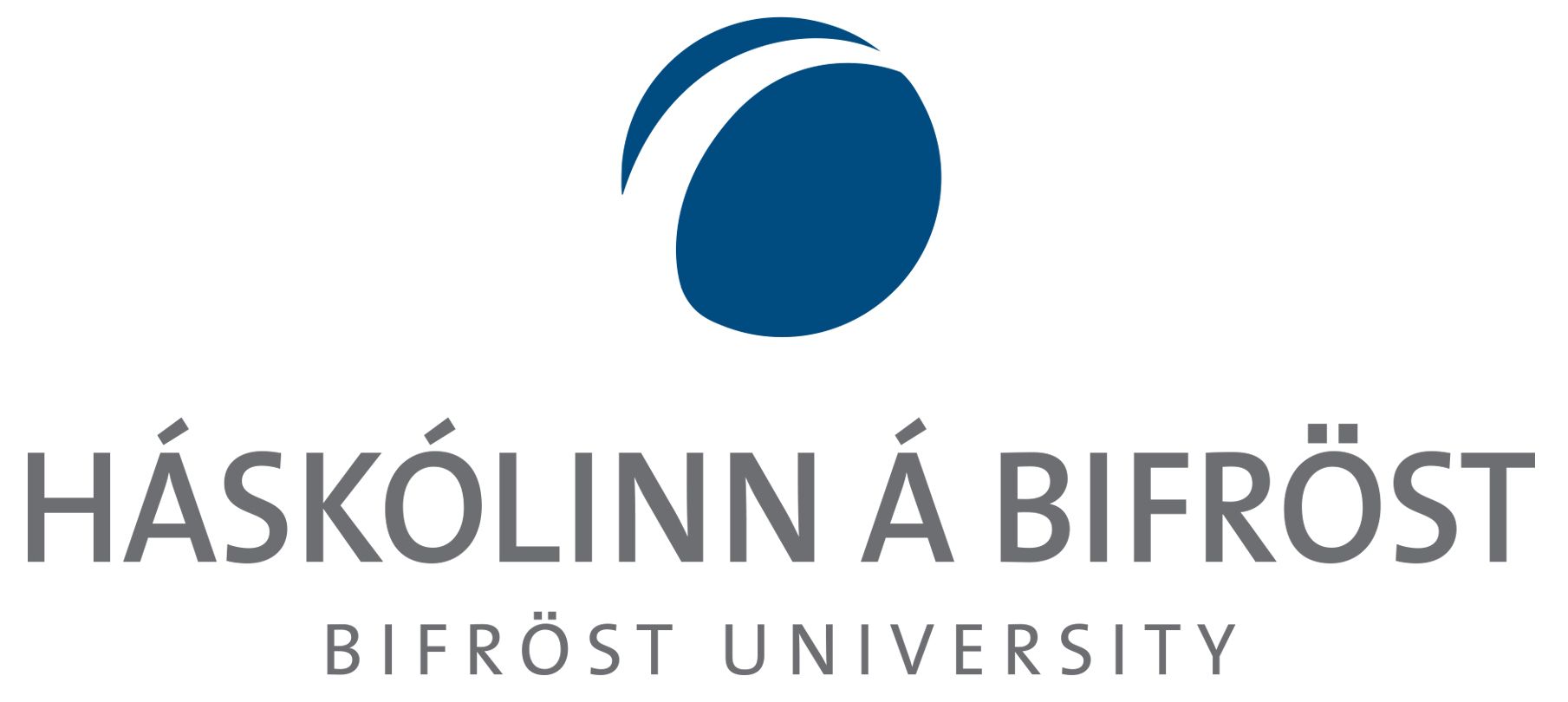 12
Byggðabragur
Jákvæður byggðabragur skilgreindur svipað og fyrirtækjabragur.
Jákvæður byggðabragur ríkir í sveitarfélagi þar sem almenn ánægja er með sveitarfélagið, íbúum þykir þjónusta góð, þeir eru bjartsýnir á framtíðina og vilja halda áfram búsetu sinni á svæðinu. 
Jákvæður byggðabragur er hluti af aðdráttarafli samfélags.
13
Aðdragandi
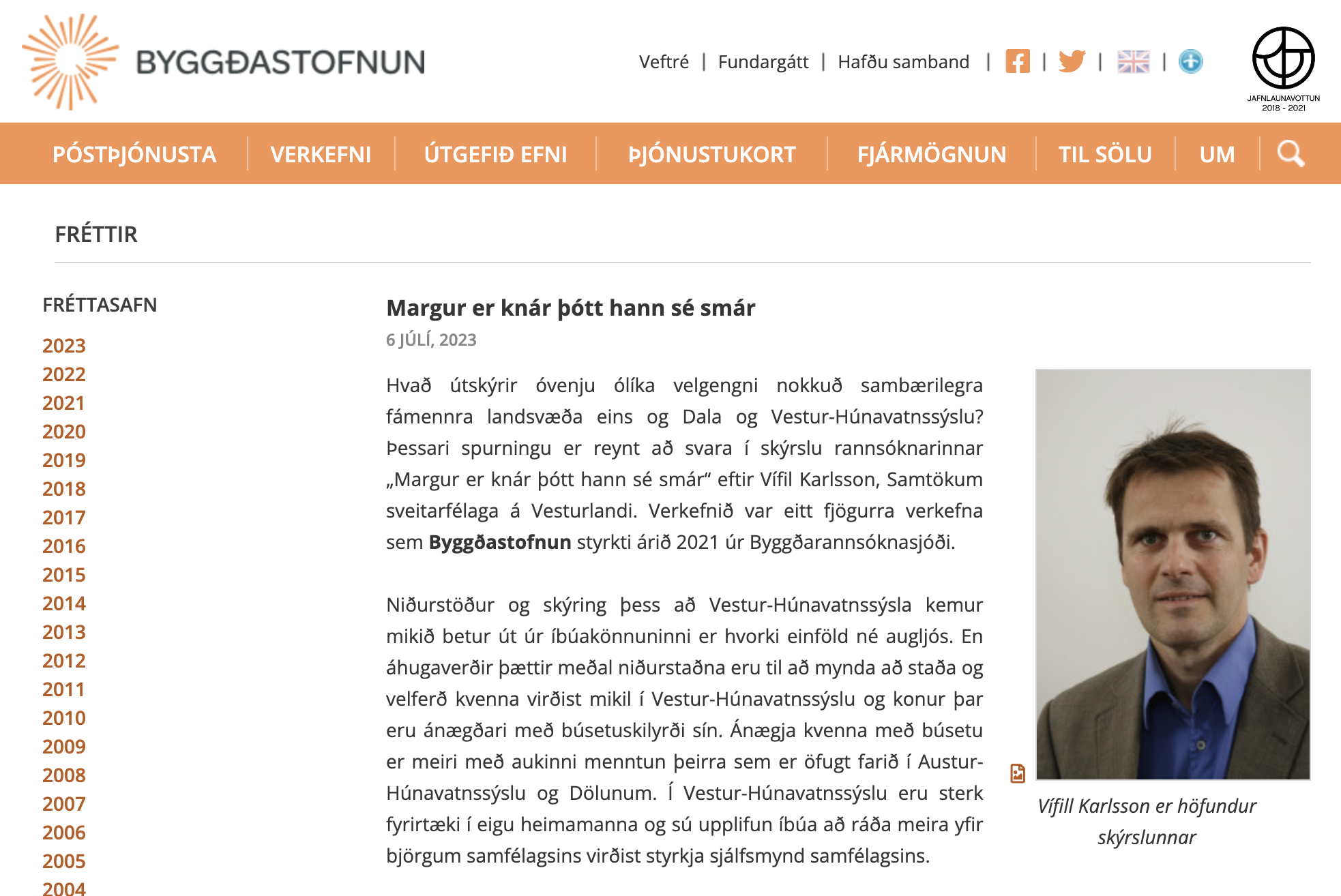 Margur er knár þó hann sé smár: Hvað útskýrir óvenju ólíka útkomu úr íbúakönnun nokkuð sambærilegra fámennra landsvæða eins og Dala og Austur og Vestur Húnavatnssýslna?
14
Þrjú lík svæði – gerólíkur byggðabragur
Á heildina litið, hversu jákvætt eða neikvætt er viðhorf þitt til sveitarfélagsins sem þú býrð?
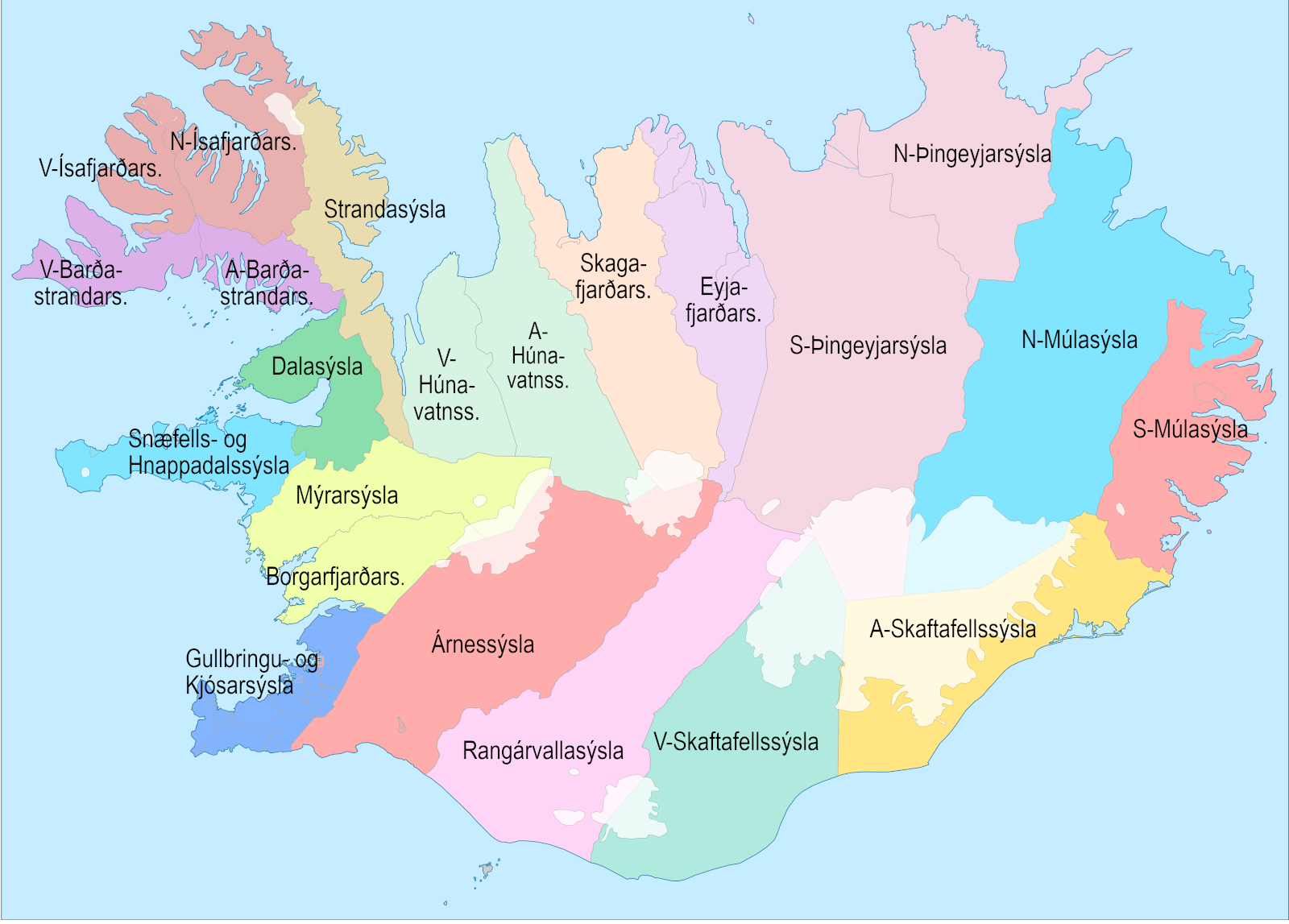 [Speaker Notes: Gögn úr íbúakönnun landshlutanna 2020.]
15
Hver er X-faktorinn?
Ekki af gerandi niðurstaða, en nokkrar mögulegar útskýringar:
Velheppnuð sameining í Húnaþingi vestra.
Góð efnahagsleg staða kvenna í Húnaþingi vestra.
Sterk fyrirtæki í eigu heimamanna í Húnaþingi vestra.
Sambærilegir þættir ýttu undir neikvæðni í V-Hún og í hinum samfélögunum en þau viðhorf eru mun fátíðari. 
Áherslurnar voru mun meiri á jákvæða þætti og tíðni þeirra meiri í V-Hún.
Af hverju?
[Speaker Notes: Það blasir vi…]
16
Hugarfar og huglægir þættir
Munurinn er að stórum hluta huglægs eðlis, því felast mörg tækifæri sem í því að vinna með afstöðu íbúanna. 
Ef ekki er unnið með hugarfarið þá tekur langan tíma að bæta ástandið þó að innviðir séu byggðir upp og atvinnutækifærum fjölgað.
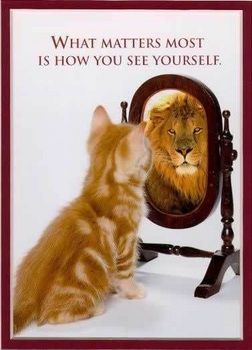 17
Samfélags- og félagssálfræði
Leitað í smiðju sálfræðinnar sem verkfæri í byggðaþróun, líklega í fyrsta sinn á Íslandi.
Markmiðið er að kanna hvaða sálfræðilegu þættir geti valdið þessu ólíka hugarfari í sambærilegum samfélögum.
Lokaafurðir verði hagnýt handbók fyrir sveitarfélög og birtingar í erlendum tímaritum.
18
En hvaða huglægu þættir?
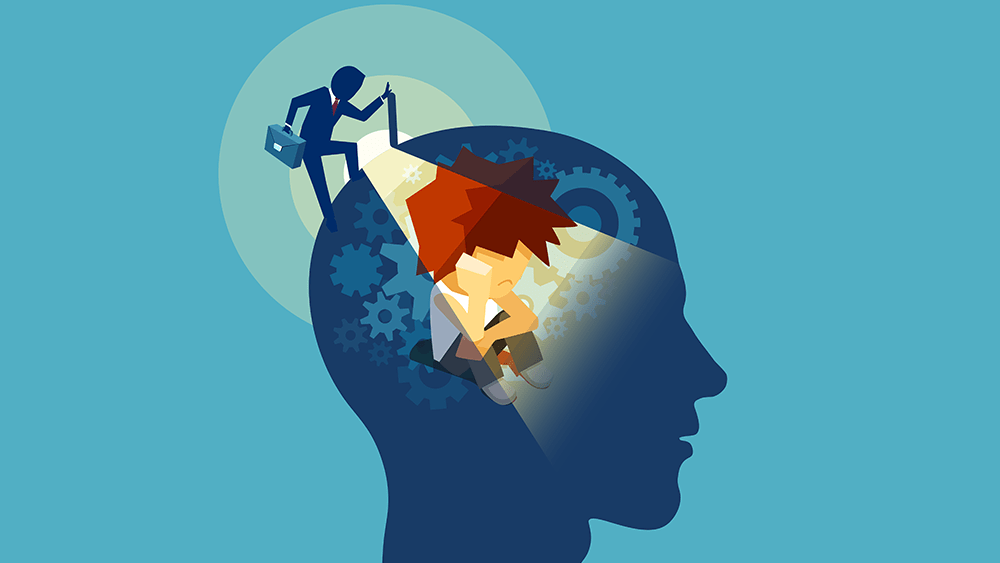 Maður er manns gaman – mikilvægi félagslegra hópa
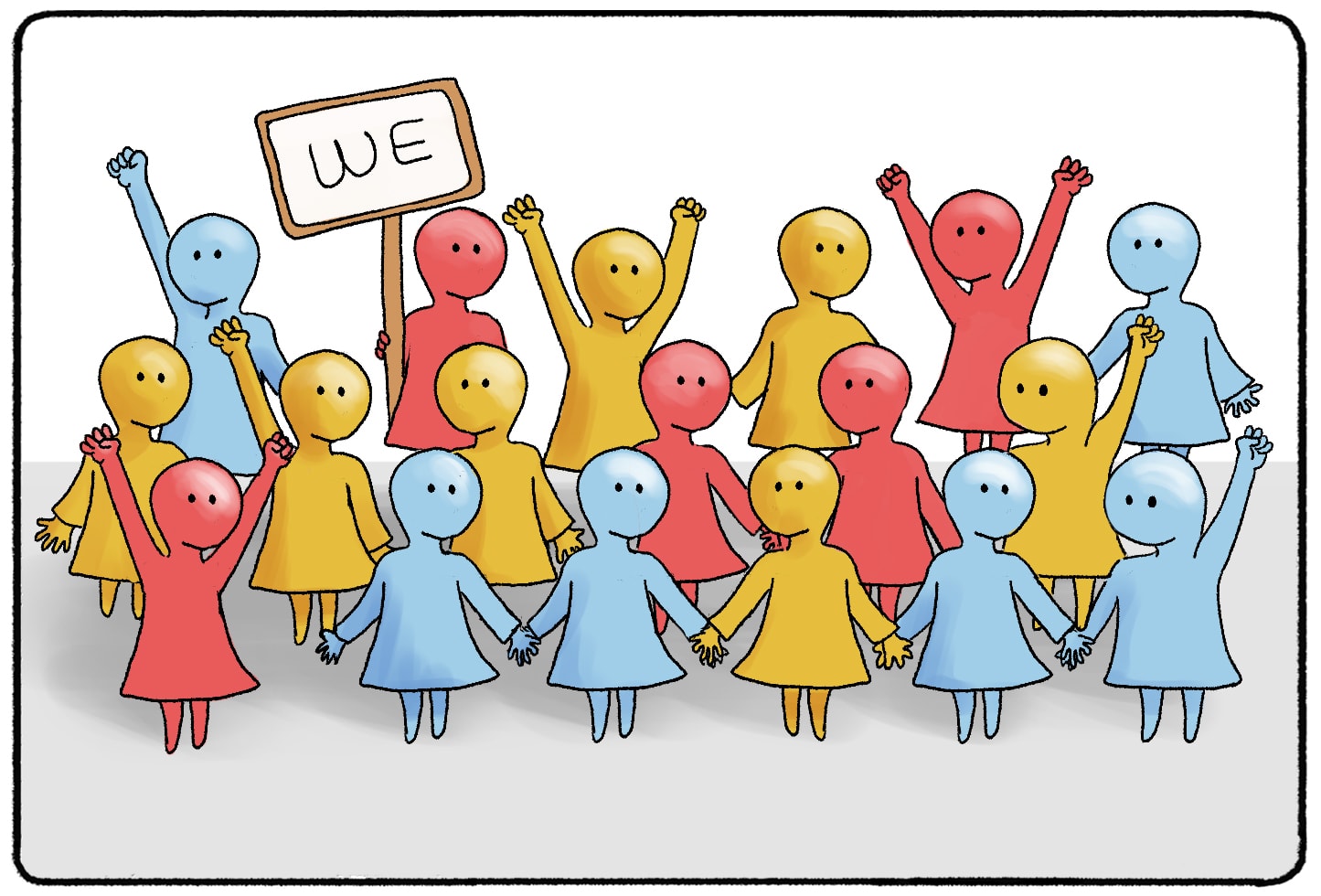 Félagslegir hópar sem við tilheyrum skipta okkur miklu máli sálfræðilega – og nærsamfélagið ekki síst.
Okkar eigin sjálfsmynd er mótuð af þeim hópum sem eru okkur mikilvægir.
Virk þátttaka í samfélaginu bætir líkamlega heilsu og andlega líðan (e. social cure).
Minningar sem við myndum eru öflugt verkfæri.
19
Sameiginleg nostalgía – hlýjar minningar
Nostalgía er tilfinning sem hægt er að lýsa sem hlýrri hugsun um jákvætt atvik úr fortíðinni. 
Nostalgía hefur verið þýdd á íslensku sem „fortíðarþrá“, sem hefur neikvæðar tengingar. Nostalgía í því samhengi sem er átt við hér þýðir hlý minning. 
Sameiginleg nostalgía felur í sér hlýja og jákvæða minningu um viðburð sem maður deildi með öðrum úr sama félagslega hópi.
Rannsóknir sýna að sameiginleg nostalgía:
Ýtir undir jákvæðni í garð samfélagsins
Eykur áhuga á félagslegum samskiptum
Eykur sameiginlegt sjálfstraust 
Tilraun framkvæmd.
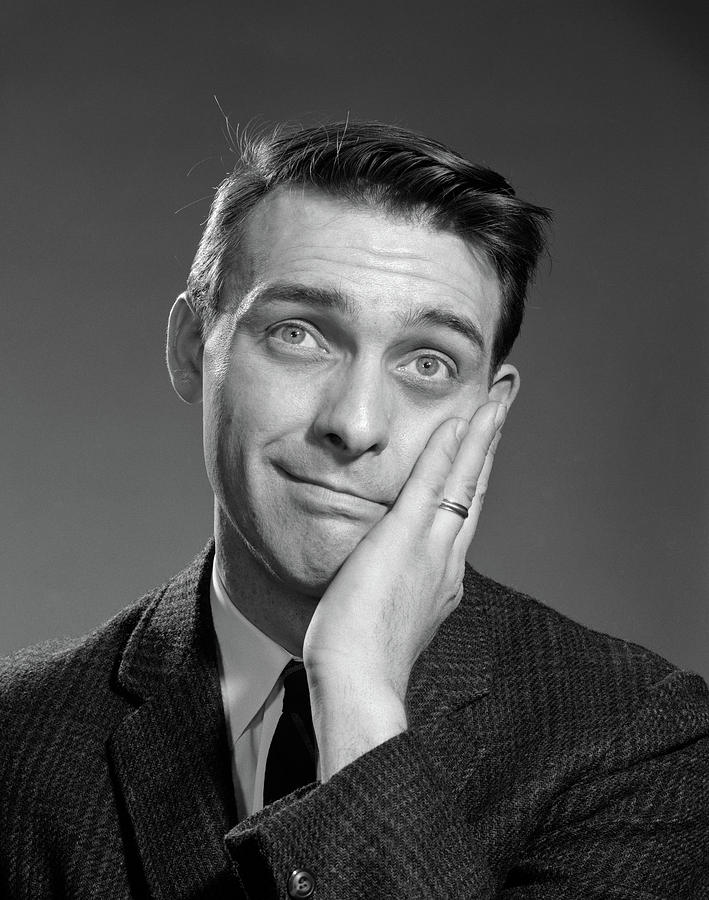 Inngildandi minningar – ekki útilokandi!
Innihald minninga skiptir máli.
Hlýjar minningar eru ekki með „síðasta söludag“.
Eru jafngildar hvort sem þær urðu til í fyrra eða fyrir 30 árum.
Í góðu samfélagi þarf öllum að vera boðið að vera með.
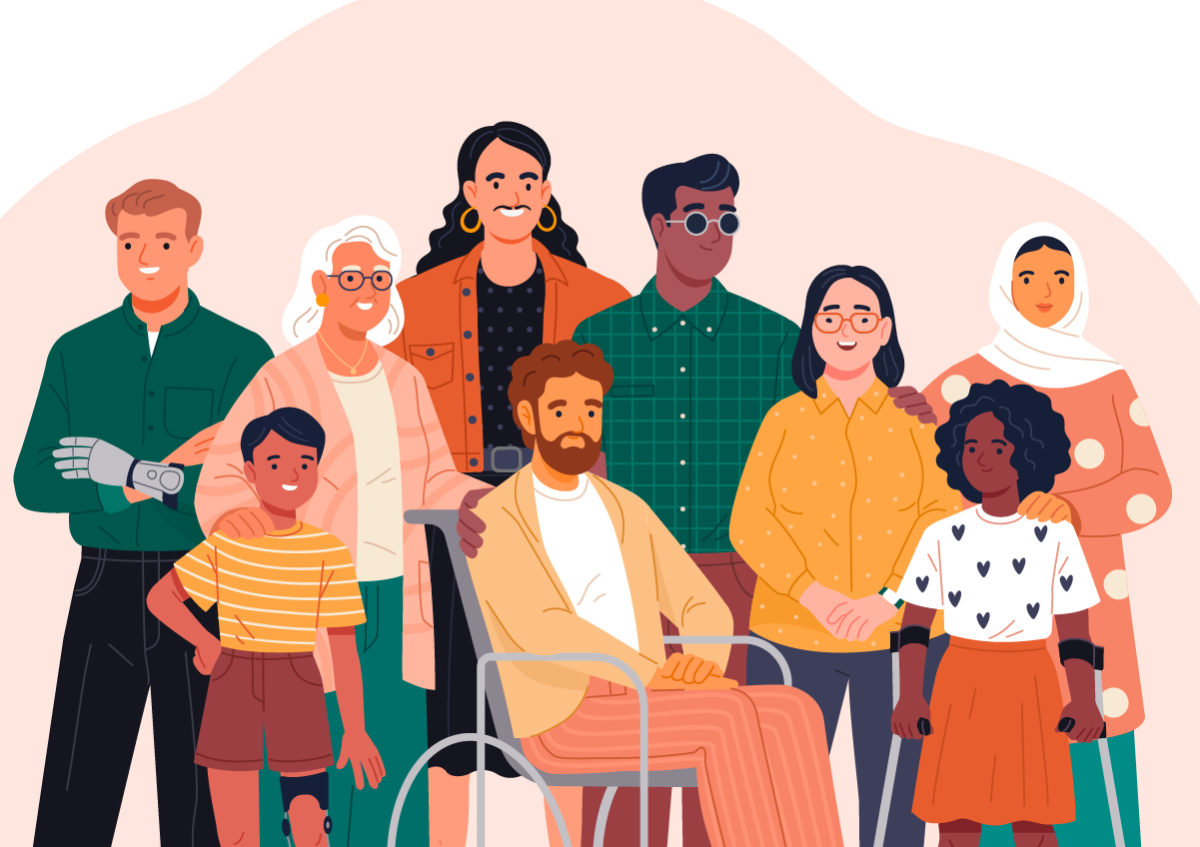 31
Hafðu samband!
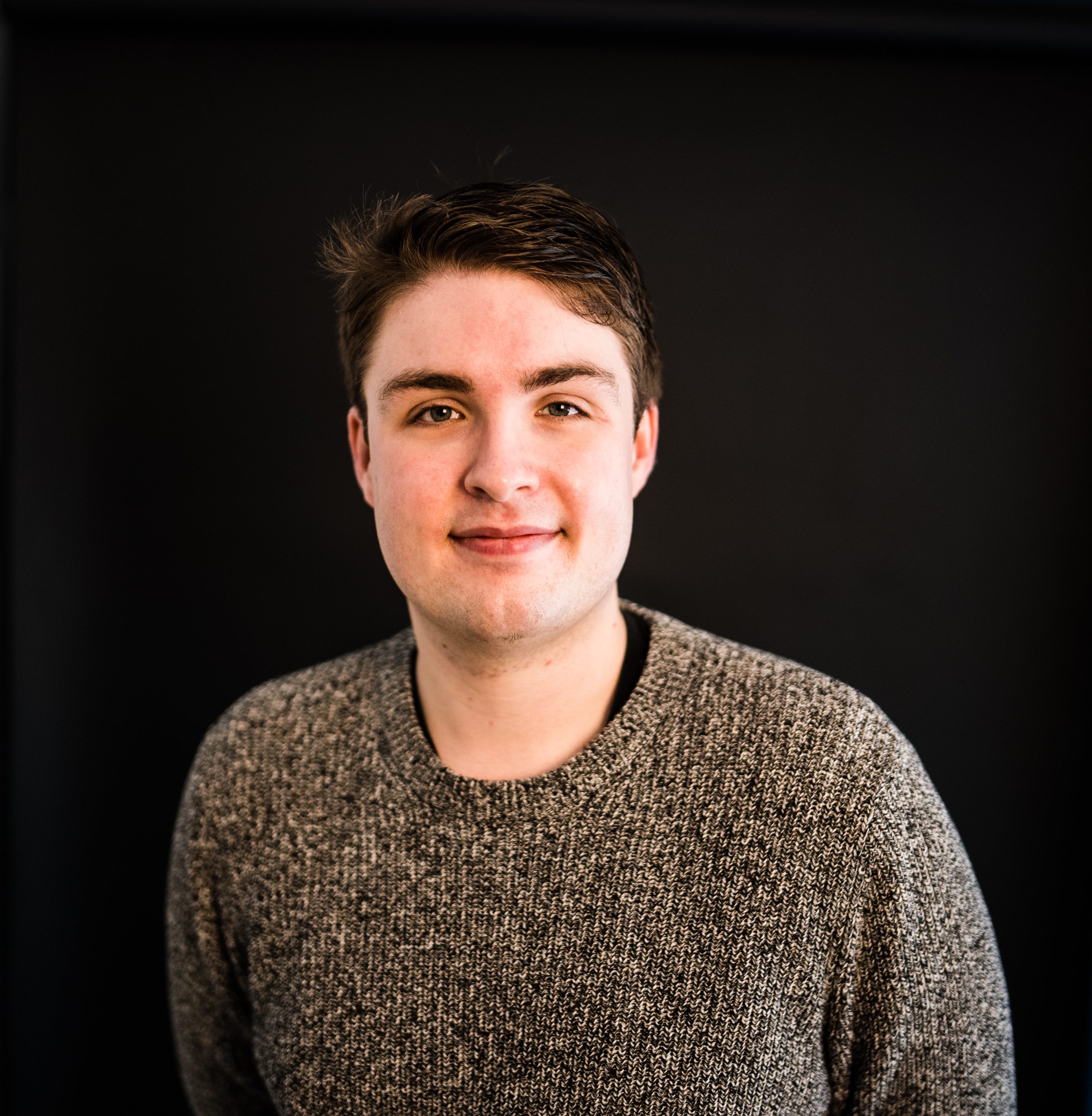 Bjarki Þór Grönfeldt
bjarkig@bifrost.is
Vífill Karlsson
vifill@ssv.is
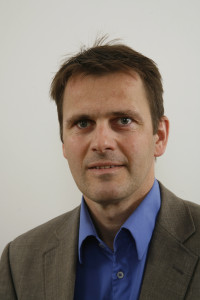 Rannsóknasetur í byggða- og sveitarstjórnarmálum
Heimildir
Wildschut 
Niedomysl, 2010
(Vífill Karlsson og Kolfinna Jóhannesdóttir, 2010).
Vífill Karlsson 2021
VK og BÞG 2022/3